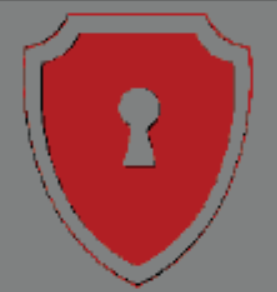 Computer Security Laboratory
Confidential Computing in the Era of Data Economy
Zhiqiang Lin
zlin@cse.ohio-state.edu
09/04/2020
THE OHIO STATE UNIVERSITY
Evolution of the Research Problems in Cybersecurity
Desktop
Internet
Cloud
Mobile
IoT
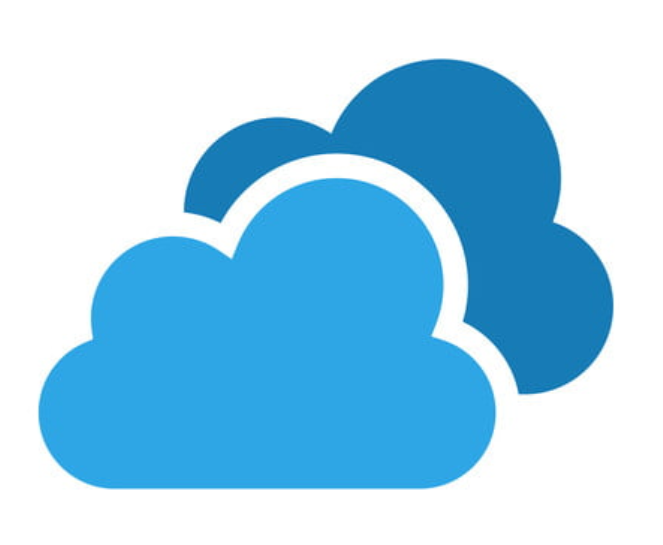 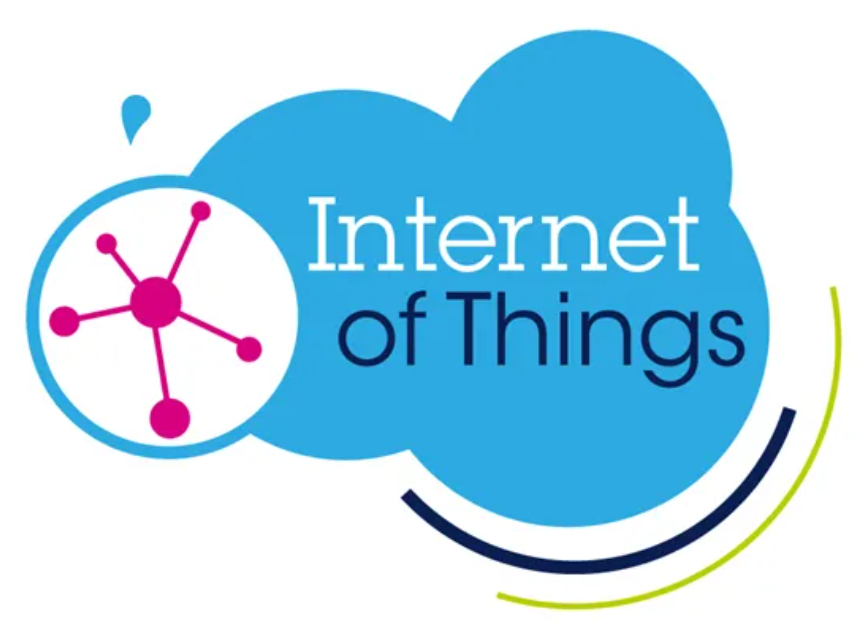 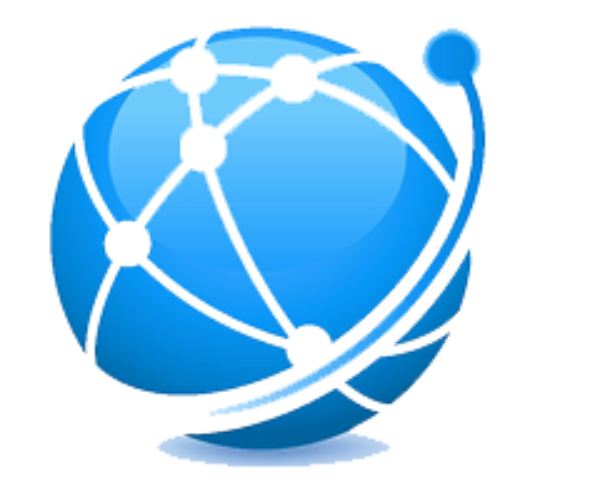 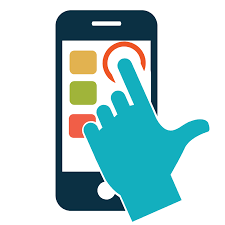 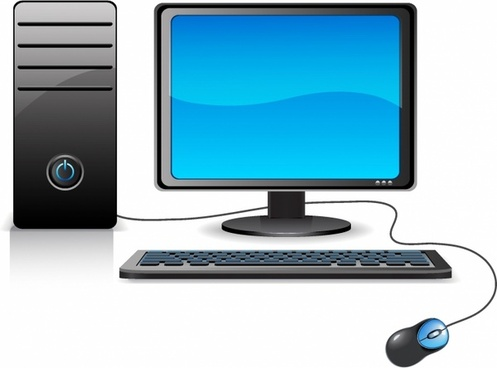 Sensors Attacks
IoT botnets
DDoS
Attack
Payment Security
Side Channels
Data Leakages
Botnets
Location Privacy
Virus
Worms
Virtualization
Security
Data Security & Privacy
Intrusion Detection
Anti-virus
Web Security
Data Security & Privacy
Data Has Become the World’s Most Valuable Resource
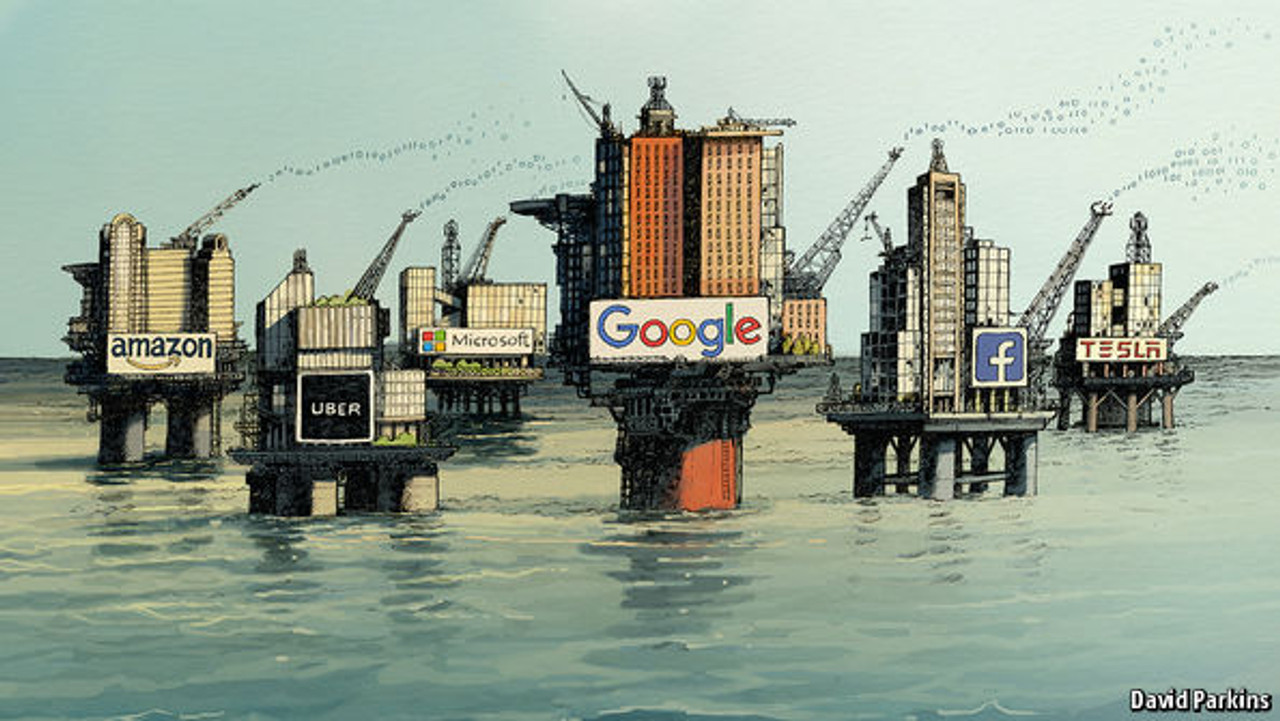 "The world’s most valuable resource is no longer oil, but data." The Economist: New York, NY, USA (2017).
How to Protect Data: Security, Privacy, Trustworthiness
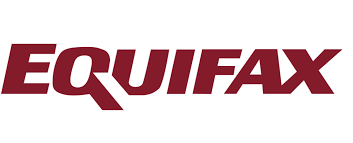 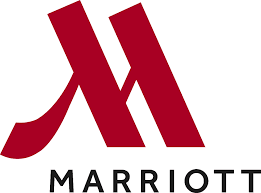 Equifax
Date: July, 2017Impact: 147.9 million consumers
Forfeit: $575 million
Marriott
Date: November, 2018Impact: 500 million guests
Forfeit: £100m
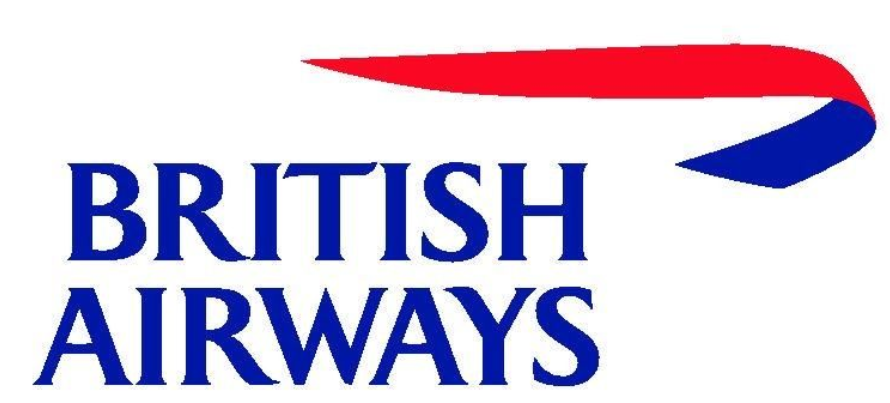 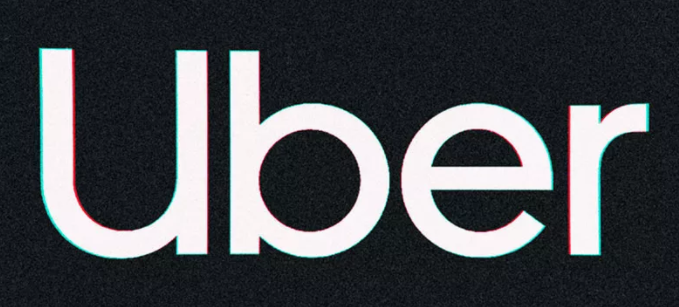 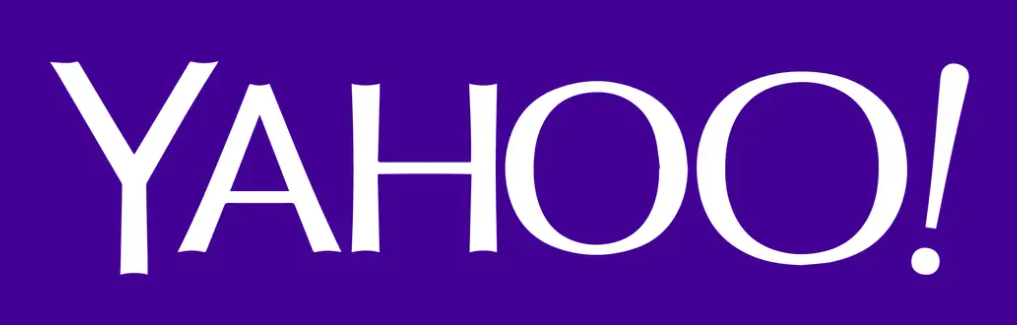 British Airways
Date:  September, 2018Impact:  500,000 customers  
Forfeit:  £183m
Yahoo
Date:  2013Impact:  3 billion accounts Forfeit: $85 million
Uber
Date: October, 2016Impact: 57 million drivers and customers
Forfeit: $150 million
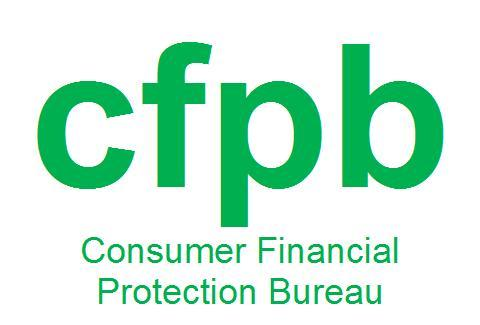 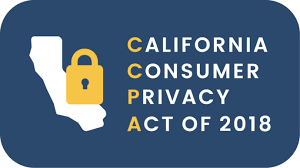 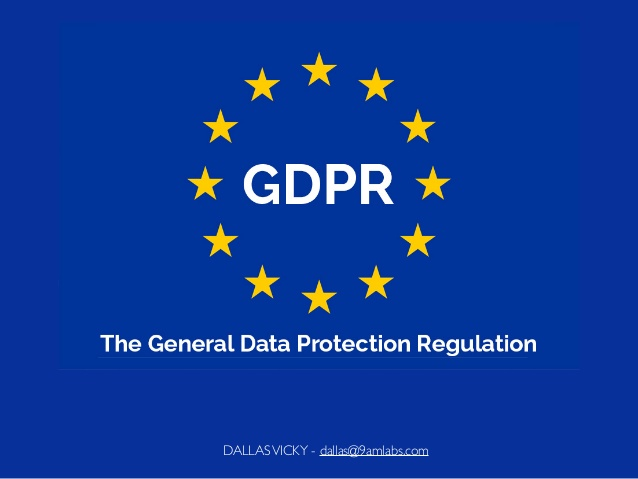 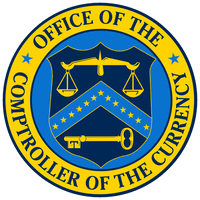 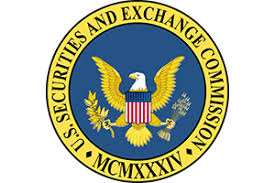 Digital Contact Tracing
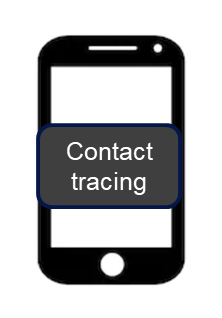 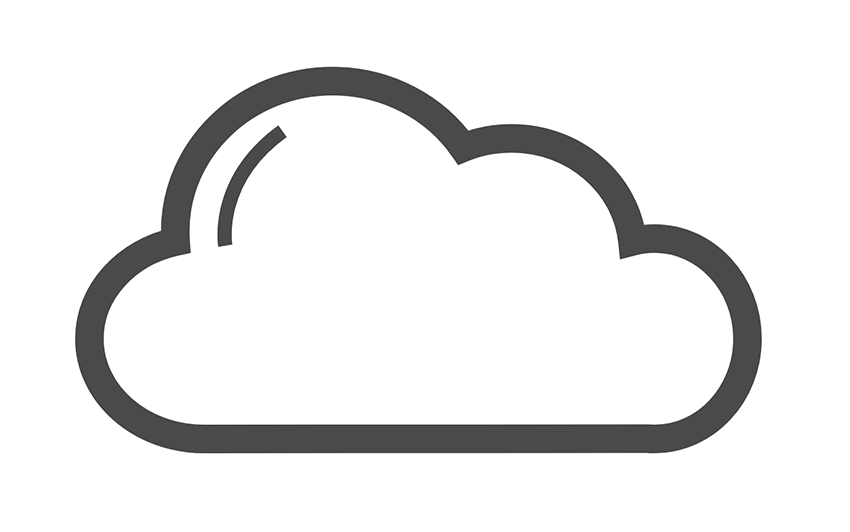 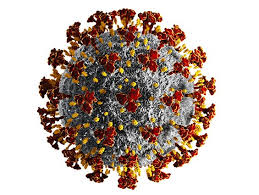 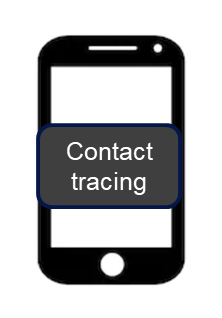 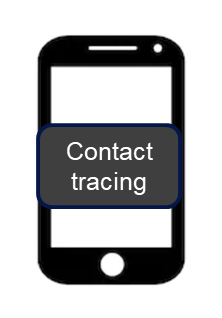 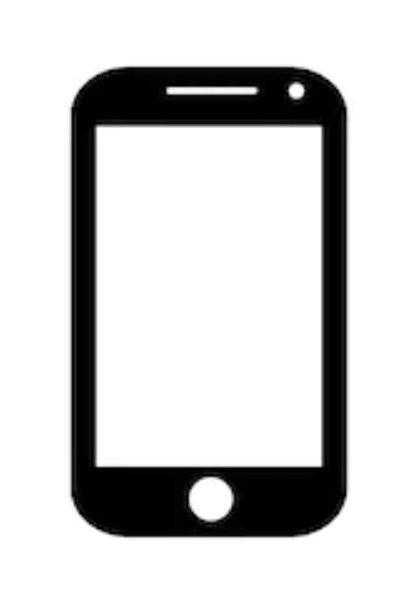 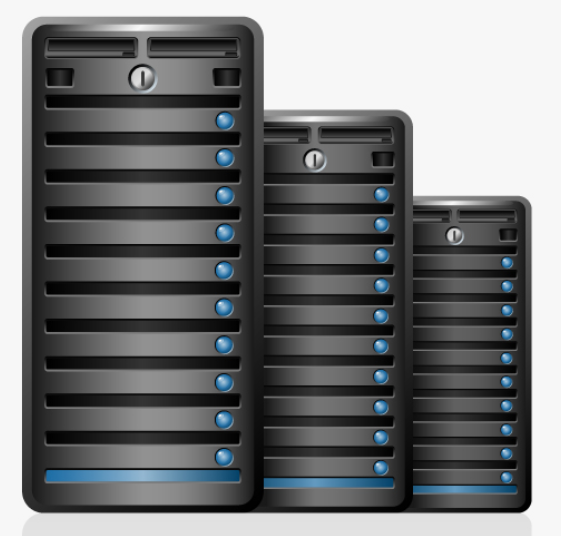 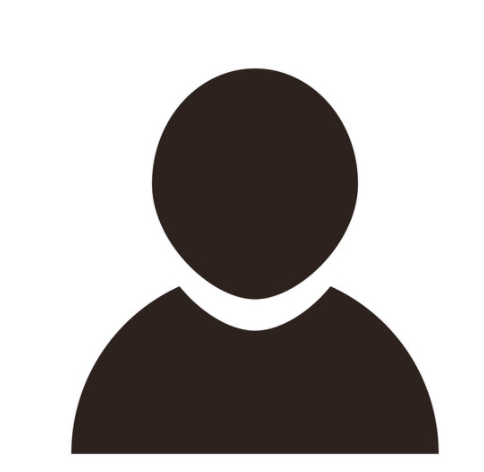 Contact tracing
Unauthorized access
Malware
Identity privacy
location privacy
Sybil attacks
AI Security
Key Research Thrusts
Security
Trust
Fairness
Privacy
Thank You
Computer Security Laboratory
Confidential Computing in the Era of Data Economy
Zhiqiang Lin
zlin@cse.ohio-state.edu
09/04/2020
THE OHIO STATE UNIVERSITY